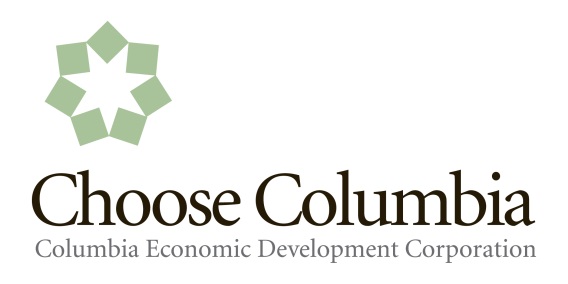 Strategic Planning: Board of Directors Workshop
February 12, 2016, 2:00 – 5:00 p.m., Hudson Opera House
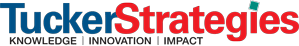 Meeting Agenda
2:00 – 2:10		Introduction
2:10 – 2:40		Data summary and discussion
2:40 – 3:00		Revisit mission statement & performance goals
3:00 – 3:45		Discussion on the four pillars
3:45 – 4:00		Break
4:00 – 4:45 		Discussion of CEDC activities and initiatives
4:45 – 5:00		Wrap up / next steps
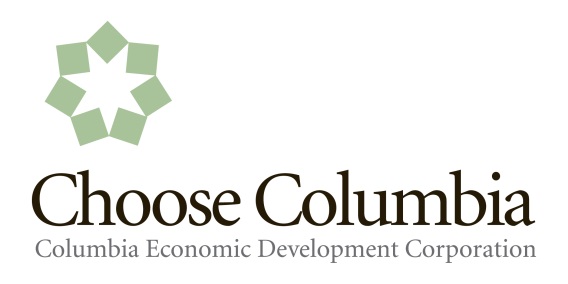 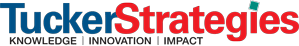 [Speaker Notes: Alyson lead this slide]
Introduction
Strategic Plan Process:
Where are we?
Where are we going?
Where do we want to be?
How do we get there?
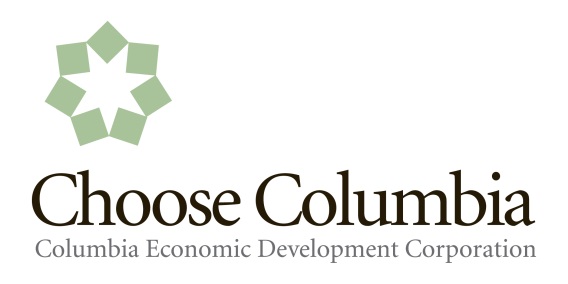 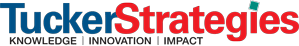 [Speaker Notes: Mike lead this slide]
Columbia County
Demographic Overview
Presented to CEDC 2/12/16
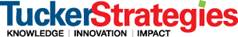 Data Overview“Where are we?”
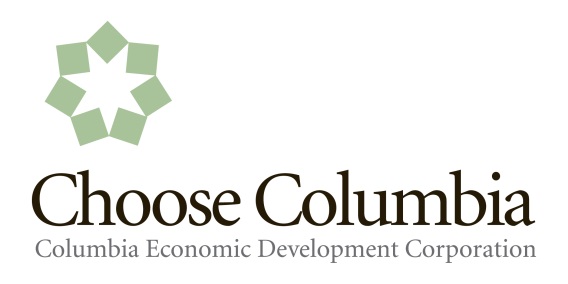 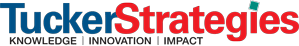 [Speaker Notes: Victoria lead this slide]
Population - Age
Columbia County Residents are slightly older than the US and New York averages, with a majority 45 years and older
Data from www.Clustermapping.US
6
Population - Education
Columbia County residents graduate from high school and earn bachelor’s degrees at close to the NY and US rates.

County residents include individuals with more military service than either NY or the US.
7
Data from Census Quickfacts
Population - Housing
Columbia County residents have a high level of home ownership
Data from Census Quickfacts
8
Work Patterns - Employment
9
Data from Census Quickfacts
Unemployment of 5.6% in Capital Region better than upstate NY average – only Greene County worse
Unemployment rate
%, 2014
Upstate NY average
6.4
5.6
Capital Region average
Ren-sselaer
Schenec-tady
Albany
Columbia
Greene
Saratoga
Warren
Washington
Unemployment, Number of people,
Dec 2014
7,606
1,466
1,381
4,302
5,296
4,049
2,073
1,714
Labor force participation rate,
%, 2013
65.0%
62.9%
53.5%
66.4%
68.0%
65.4%
63.9%
60.7%
Source: BLS, Moody’s Analytics, American Community Survey
Unemployment rate, %
Capital Region Unemployment Deep Dive
Unemployment by race and ethnicity (2013), %
Unemployment by educational level (2013), %
High school graduate or GED
Some college or Associate’s degree
Bachelor’s degree or higher
Black
Hispanic
Asian
White
Less than high school
Unemployment rate, veterans (2013), %
Unemployment rate, dis-abled population (2013), %
Labor force participation rate and unemployment by age, 2013
Columbia
11.6
Greene
25
Rensselaer
9.3
Washington
22
Age 16-19
41.6
24.7
Albany
8.8
Rensselaer
18
Age 20-24
74.3
13.4
Washington
8.2
Columbia
16
Age 25-44
85.4
7.7
Warren
7.9
Albany
15
Age 45-54
84.4
5.4
Greene
6.8
Warren
15
Age 55-64
66.2
5.0
Schenectady
6.1
Schenectady
14
Age 65-74
25.8
7.8
Saratoga
6.1
Saratoga
13
Age 75+
5.2
3.6
NOTE: Unemployment rates for detailed demographic groups only available as five-year trailing averages (2009 – 2013)
Source: American Community Survey
Labor force participation rate, %
Work Patterns - Commuting
12
Data from Census Quickfacts
Workers in Capital Region often live and work in different Counties
Where Capital Region workers work
Where Capital Region workers work, by county
% share of total workforce, 2013
Thousands (% share of total workers in county)
Locally1
Non-locally
In home town
121
(81%)
29
(19%)
In home county, but not
home town
Albany
In state, but not home
county
60 (54%)
51 (46%)
Saratoga
Out of New York State
35 (45%)
42 (55%)
28%
Rensselaer
39(53%)
34(47%)
Schenectady
34%
22 (71%)
9(29%)
Warren
18 (62%)
11 (38%)
Columbia
39% of CR workers (~200k) work in a different county than their home county
37%
12 (44%)
15 (56%)
Washington
2%
11 (55%)
9(45%)
Greene
1 “Locally” defined as working in their home county of residence
Source: 2013 American Community Survey Five-year estimates, US Census Bureau
Prosperity Measures
14
Data from Census Quickfacts
Poverty rates significantly higher in urban areas
Number of people in poverty
2013
Albany
Sche-nectady
Troy
Colonie
Guilder-land
Saratoga Springs
Glenville
Rotter-dam
Hudson
Milton
25.2
23.9
28.3
6.9
5.8
7.9
4.7
5.5
23.2
7.1
Poverty rate, %
Share of CR people in poverty, %
21.6
14.5
12.4
5.2
1.9
1.9
1.3
1.5
1.4
1.3
49% of Capital Region total
Number of children <18 in poverty
2013
Albany
Sche-nectady
Troy
Colonie
Guilder-land
Saratoga Springs
Glenville
Rotter-dam
Hudson
Milton
Child poverty rate, %
32.2
41.9
46.4
9.8
5.3
4.5
4.1
7.1
31.8
7.2
Share of CR children in poverty, %
18.0
21.6
15.0
5.3
1.2
0.7
0.9
1.4
1.6
1.0
55% of Capital Region total
Source: American Community Survey
Industries – Sources of Wages
16
Industries – Top 7 by Wages
17
Industries –Next 7 by Wages
18
Innovation Measures - Patents
Source:  US Patent Office (all county)
19
Traded and Local Industries
Traded industries sell products or services across & beyond regions

Local industries primarily serve the local markets.
20
Top 5 “Traded” Clusters for Job Growth
Source: www.clustermapping.us
21
Top 5 “Traded” Clusters for Job Loss
Source: www.clustermapping.us
22
Top 5 “Local” Clusters for Job Growth
Source: www.clustermapping.us
23
Top 5 “Local” Clusters for Job Loss
Source: www.clustermapping.us
24
Mission Statement
The mission of the ColumbiaEDC is to : 
Strengthen the area’s tax base through economic development & job creation;
Assist businesses to locate & expand within the County;
Promote Columbia County as a premier spot for both business investment and personal opportunity.
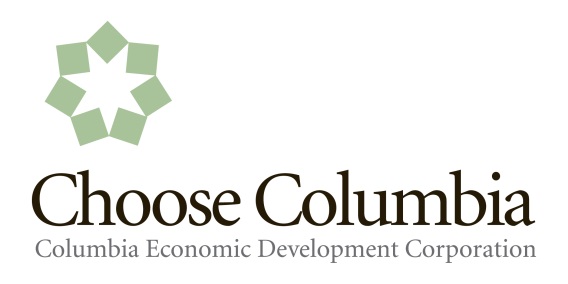 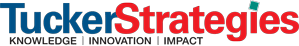 [Speaker Notes: Alyson lead this slide
Does this resonate?
Does it capture the aims and values of the organization?
What isn’t the org today that you think it could or should be?
Should this bake in industry focus or remain broad?]
2016 Performance Goals
Educate business owners, elected officials and community representatives regarding resources available to new and existing businesses.  

Market and administer the CEDC and SBA loan programs, including reporting, loan administration and technical support services.
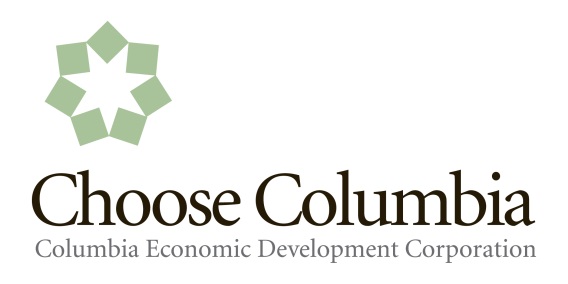 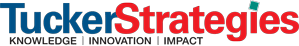 [Speaker Notes: Mike lead these slides]
2016 Performance Goals (continued)
Assist municipalities with infrastructure projects that have an economic impact, including program research, applications and administration of grants.


Collaborate with partners and stakeholders to address Business Climate issues. (Local & State)
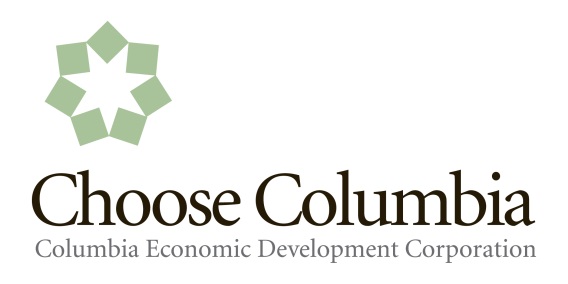 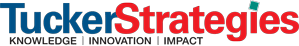 [Speaker Notes: Mike lead these slides]
2016 Performance Goals (continued)
Assist entrepreneurs and start-up businesses,

Improve CEDC efficiency, including expenses and reporting.

Work with State and Federal elected officials to develop business incentive programs designed for small businesses.
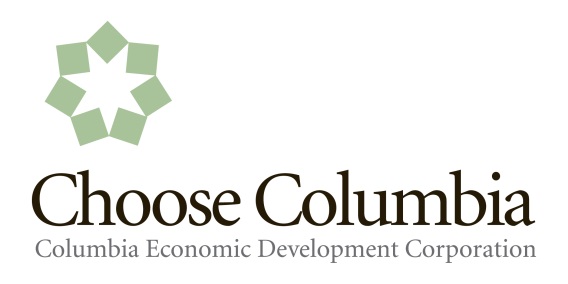 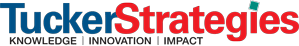 [Speaker Notes: Mike lead these slides]
Plan Focus: Four Pillars
Entrepreneurship & Innovation
Infrastructure
Quality of Life & Sustainability
Workforce & Education
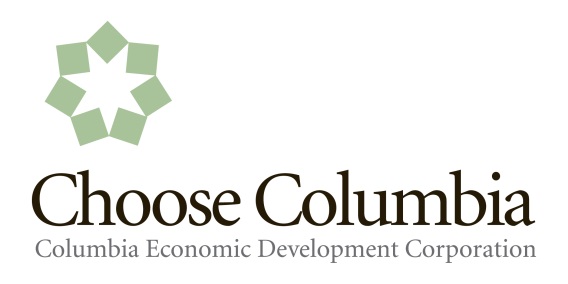 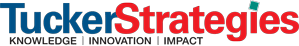 [Speaker Notes: Alyson to lead
For each:
Opportunities and threats
Where should CEDC lead, partners, or follow/support advocate
What partnerships are essential here, and where does overlap or gap need to be addressed?]
Economic Development Issues
Broadband
Business Attraction 
Business Climate
Business Retention & Growth
Clean Energy & Climate Change
Economy
Education
Environment
Health & Human Services


Infrastructure
Investment
Jobs
Land Use
Public Safety
Shovel Ready Sites
Transportation
Gas & Electric
Water & Sewer
Other
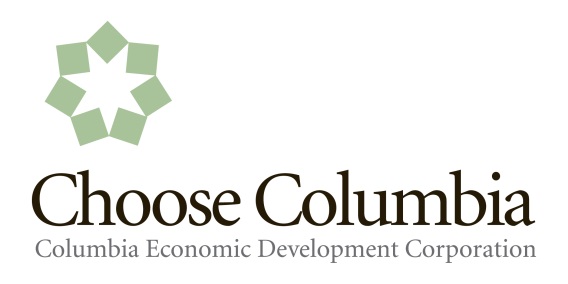 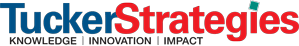 [Speaker Notes: Mike lead these slides]
Industry Segments
Agribusiness
Arts, Culture, Tourism & Hospitality
Education
Financial Services
Government
Health Care
Creative Economy

Manufacturing & Technology
Professional Services
Recreation 
Second Home Real Estate 
Small Business
Not for Profits
Other
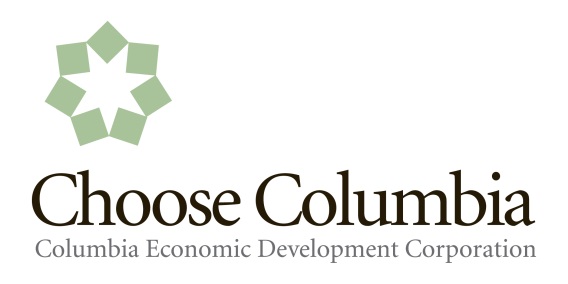 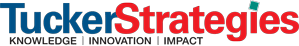 [Speaker Notes: Mike lead these slides]
Issues and Themes
Business environment / culture
Business marketing/attraction versus retention
Economic development versus community development 
Bifurcation of County (rural vs urban)
Regional collaboration 
Industries of focus: agbusiness, creative economy, technology, tourism
Workforce readiness challenges; new business-education partnerships under development
Funding model (private versus public support)
Need for organizational direction, capacity
Regulatory Compliance
[Speaker Notes: We think part of our role here is to help you not be a mile wide and an inch deep
Introduce each topic, tell them what we heard, facilitate THEIR discussion]
Organization Functions
General Administration 
Loans & Grants
Economic Development
Accounting & Finance
Compliance & Reporting
Marketing & Communications
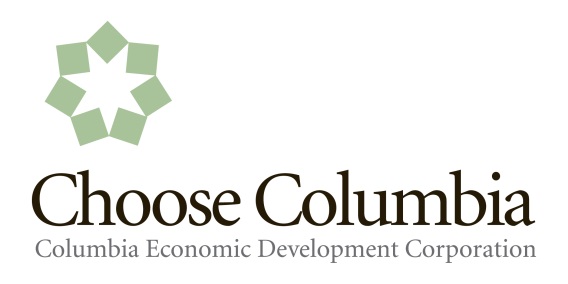 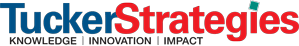 [Speaker Notes: Mike to lead. Review activities and reflect on “fit” to the mission, pillars, and discussion so far.
What needs to be continued, modified, begun, or dropped?
Alyson to chime in as appropriate]
Next StepsPublic MeetingStakeholder SurveyDraft StrategyBoard ReviewMember Presentation – Annual Meeting
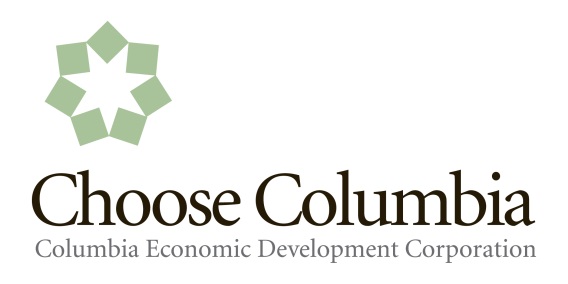 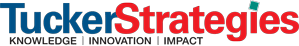 [Speaker Notes: Mike’s slide]
Thank you
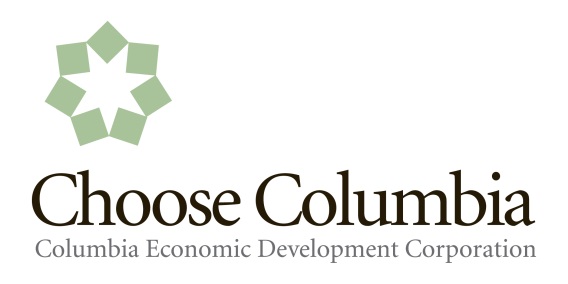 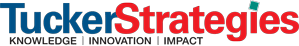